Op leven en dood
Schimmelrijk
Materiaal bekijken
Verschillende schimmels
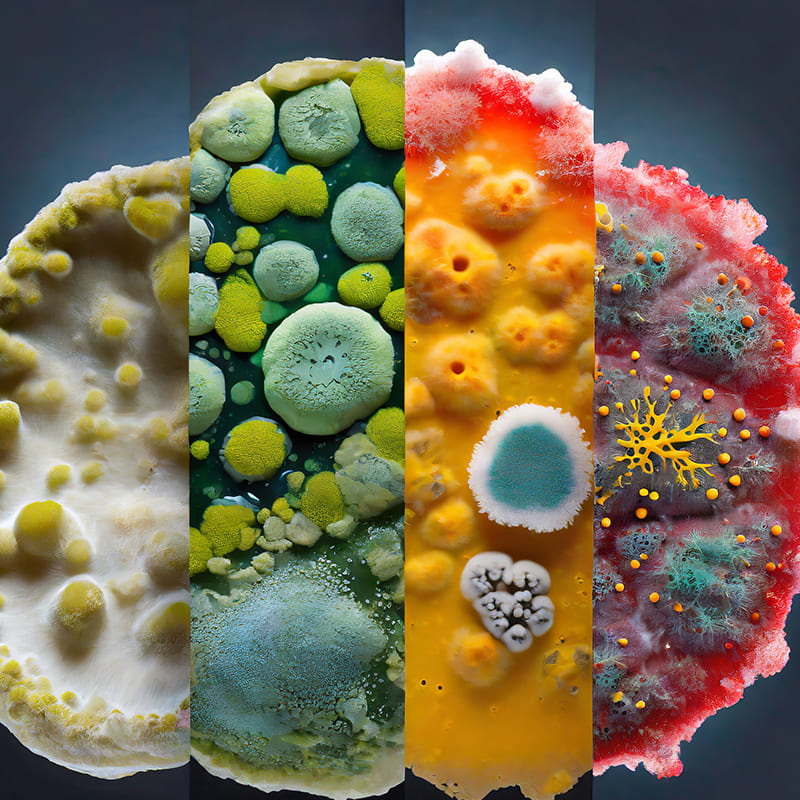 Kijken en ruiken naar de schimmels in de klas.
Wat zie je? Welke kleuren en vormen?
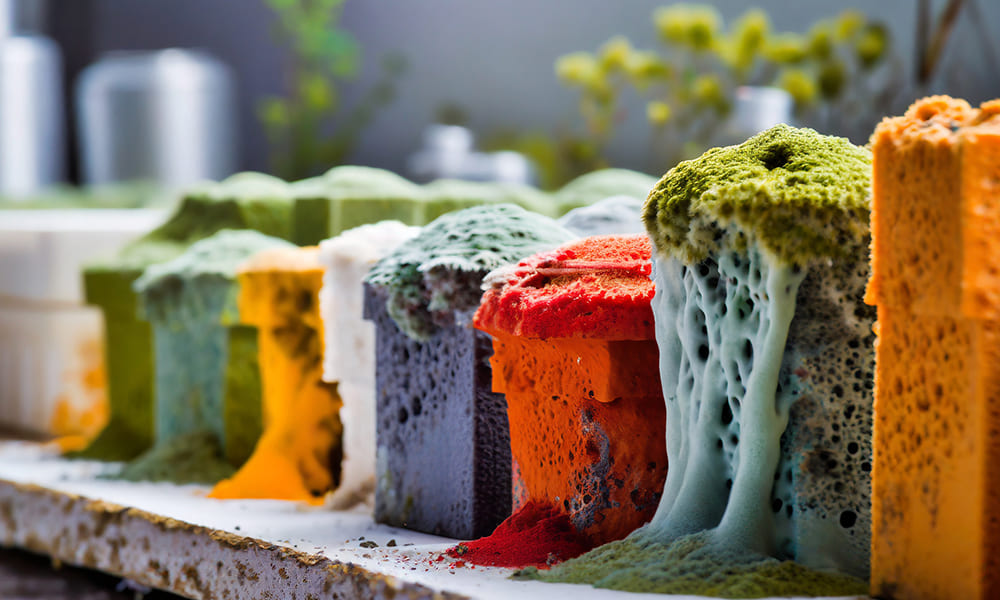 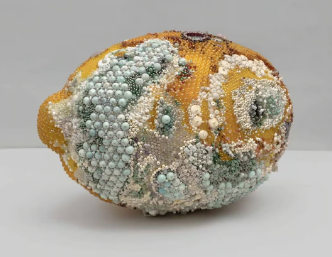 Schimmelkunst
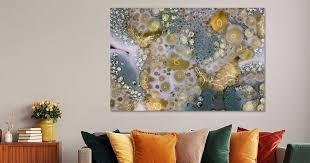 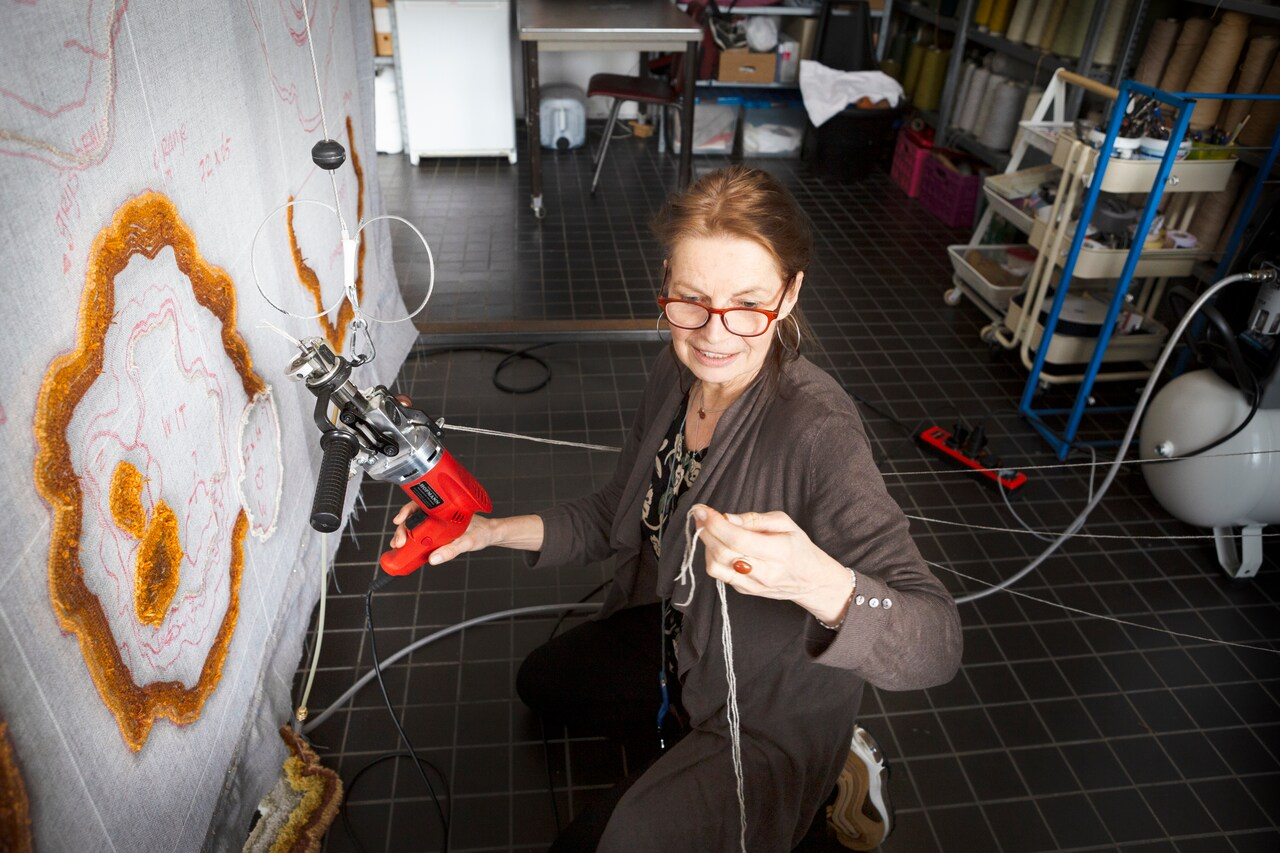 Lizan Freijsen
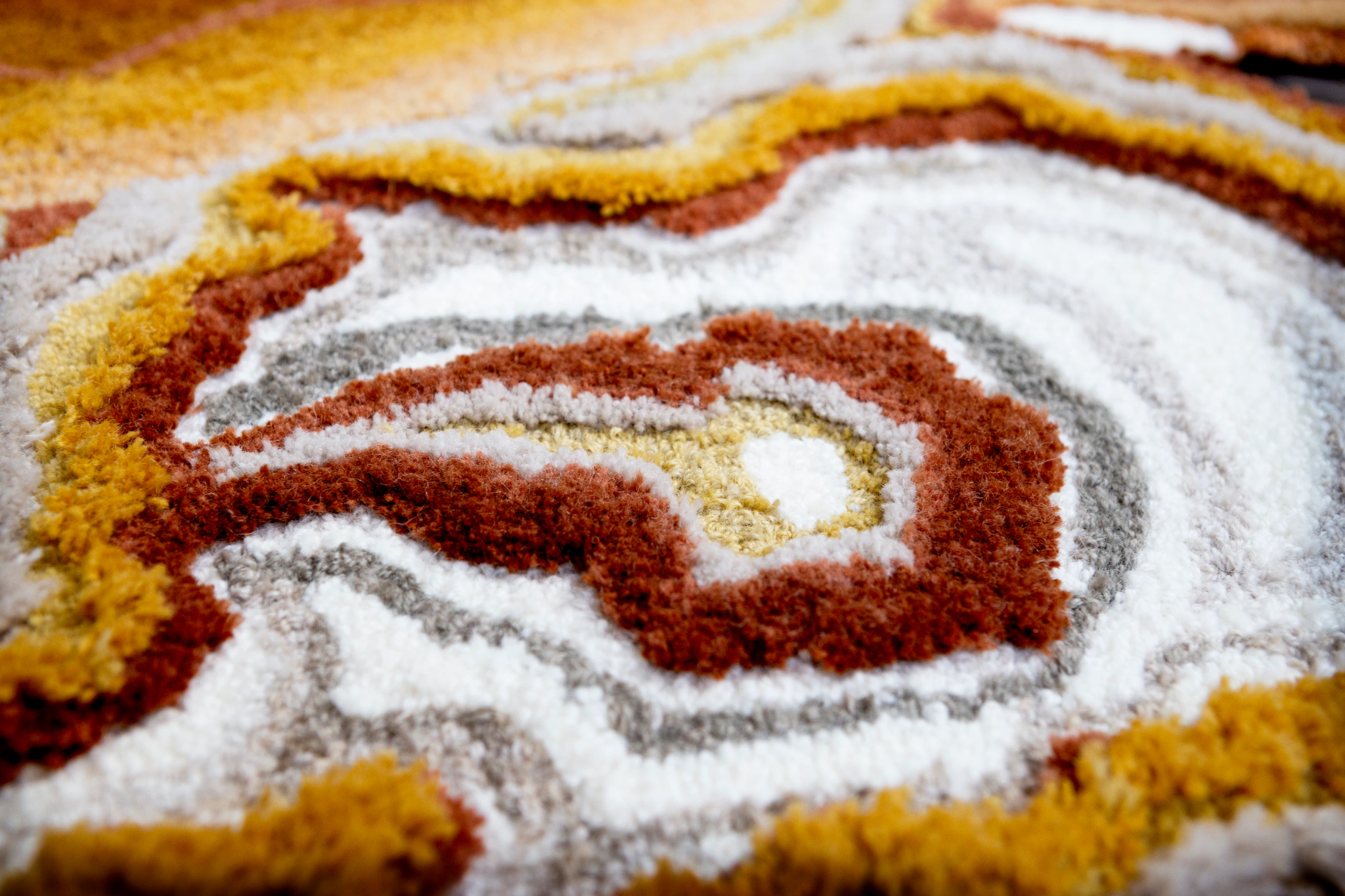 Lizan Freijsen
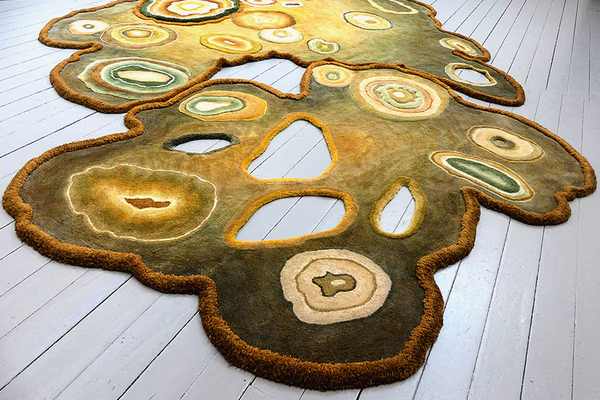 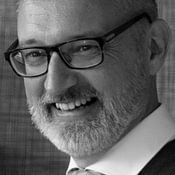 Albert Mendelewski
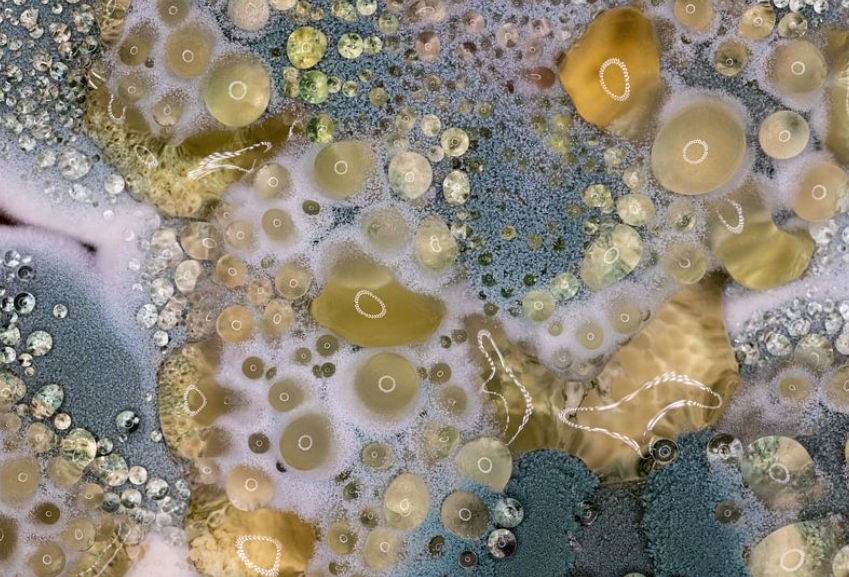 Albert Mendelewski
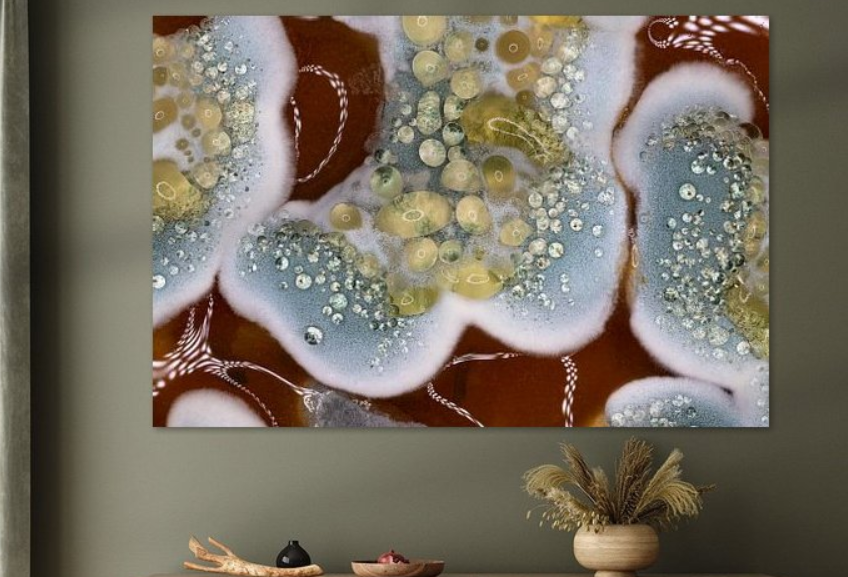 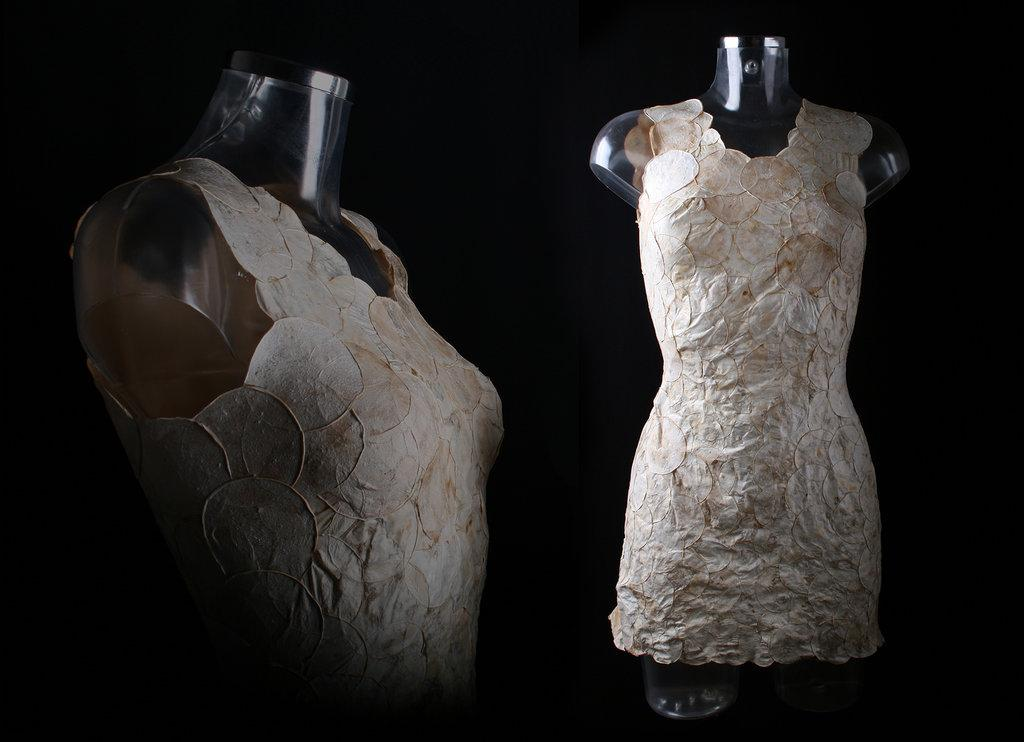 Andere ontwerpen
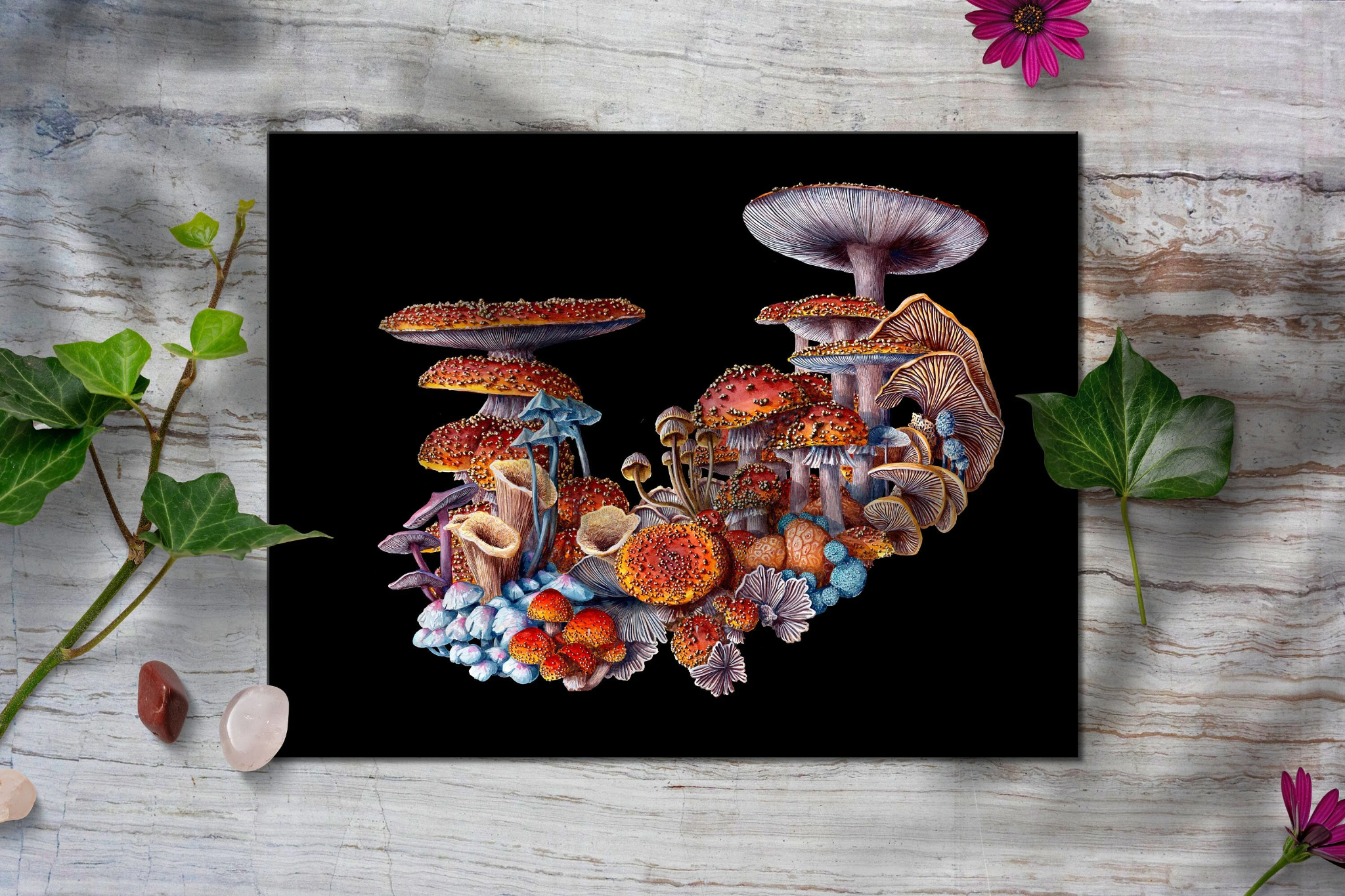 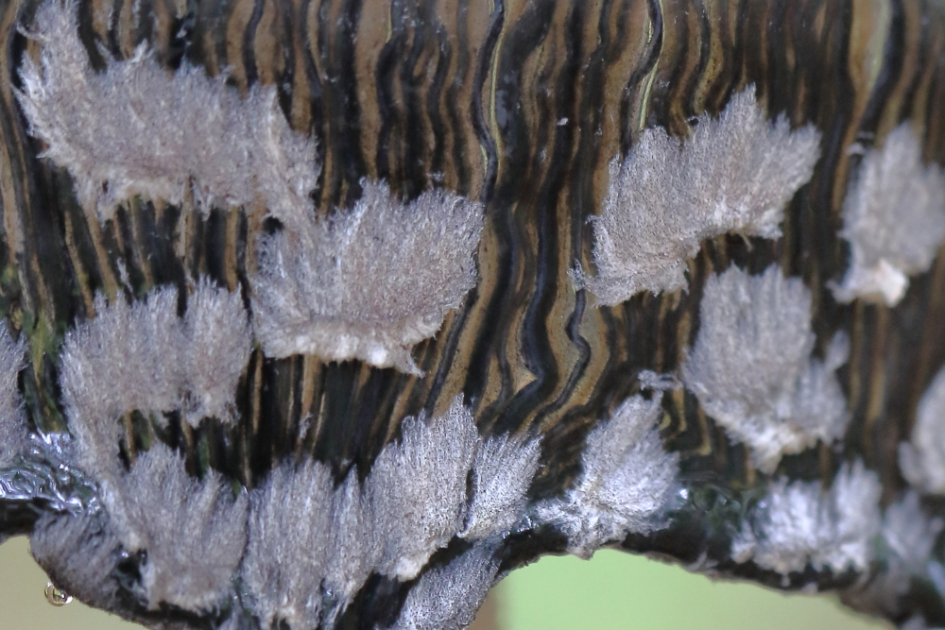 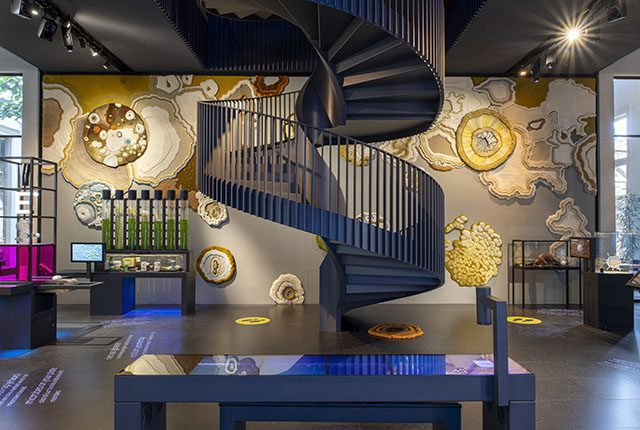 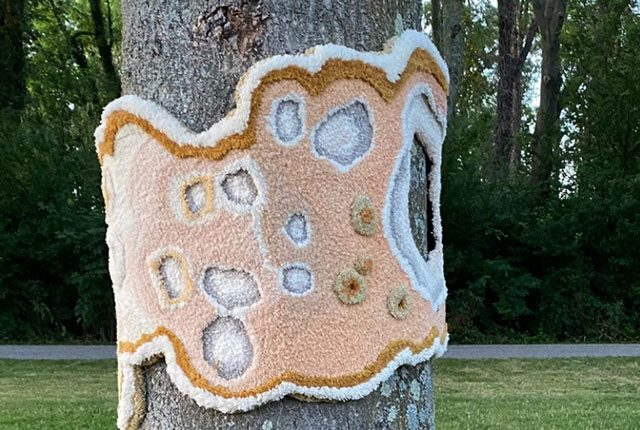 Schetsen
Deel je papier in drie vakken
Stap 1: maak een schets van een schimmelrijk

Rondlopen en ideeën krijgen van anderen.
Stap 2: Tweede schets maken

Complimenten geven aan anderen op mini post-its
Stap 3: derde schets maken met de complimenten
Eisen
3D kunstwerk
Het hangt
Verschillende structuren
Minimaal 4 verschillende materialen
Gebruik weeftechniek
Knopen